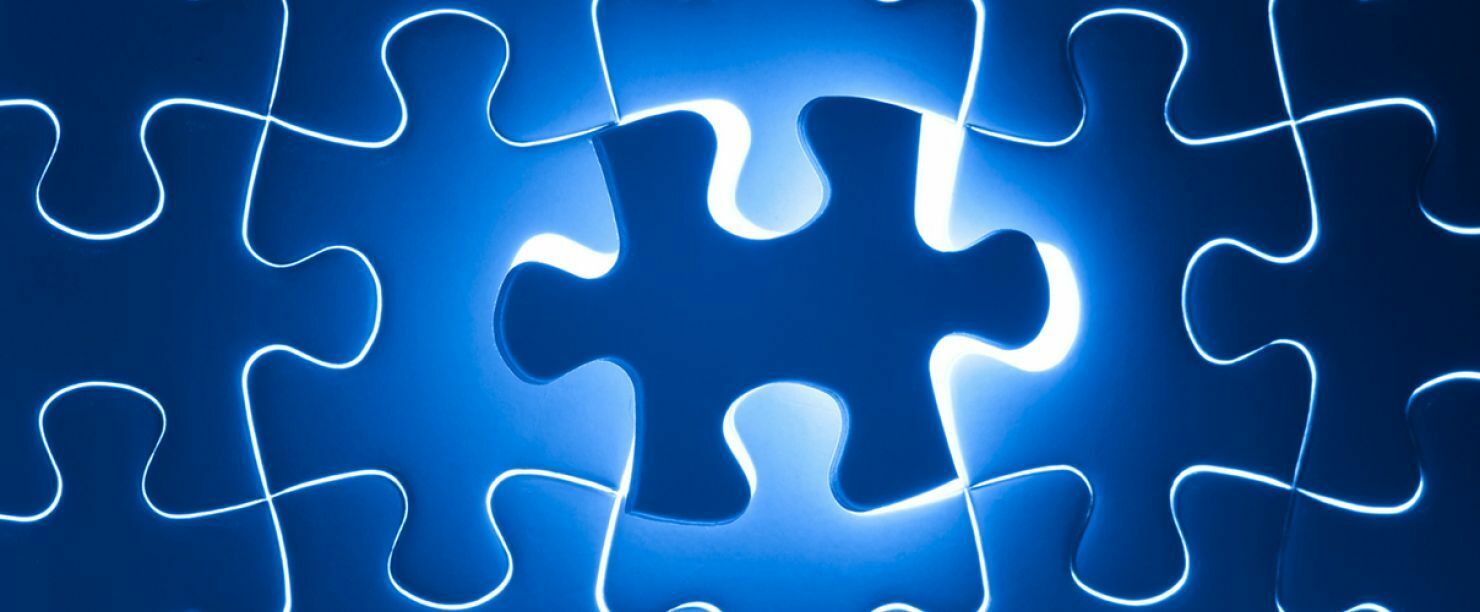 ФООП НОО обновляем, изменяем ООП
2023г.
С 1 сентября 2023 года общеобразовательные
организации обязаны работать по ФООП
Приказ Министерства просвещения Российской Федерации от 31 мая 2021 г.№286 «Об утверждении федерального государственного образовательного стандарта начального общего образования» Зарегистрирован в Минюсте РФ 5 июля 2021г. №64100


Приказ Министерства просвещения Российской Федерации от 18 июля 2022 г.№569 «О внесении изменений в федеральный государственный образовательный стандарт начального общего образования, утверждённый приказом Министерства просвещения Российской Федерации от 31 мая 2021 . №286» Зарегистрирован в Минюсте РФ 17 августа 2022г. №69676


Приказ  Министерства  просвещения  Российской  Федерации  от  16.11.2022 №992	«Об	утверждении	федеральной образовательной программы начального общего образования»
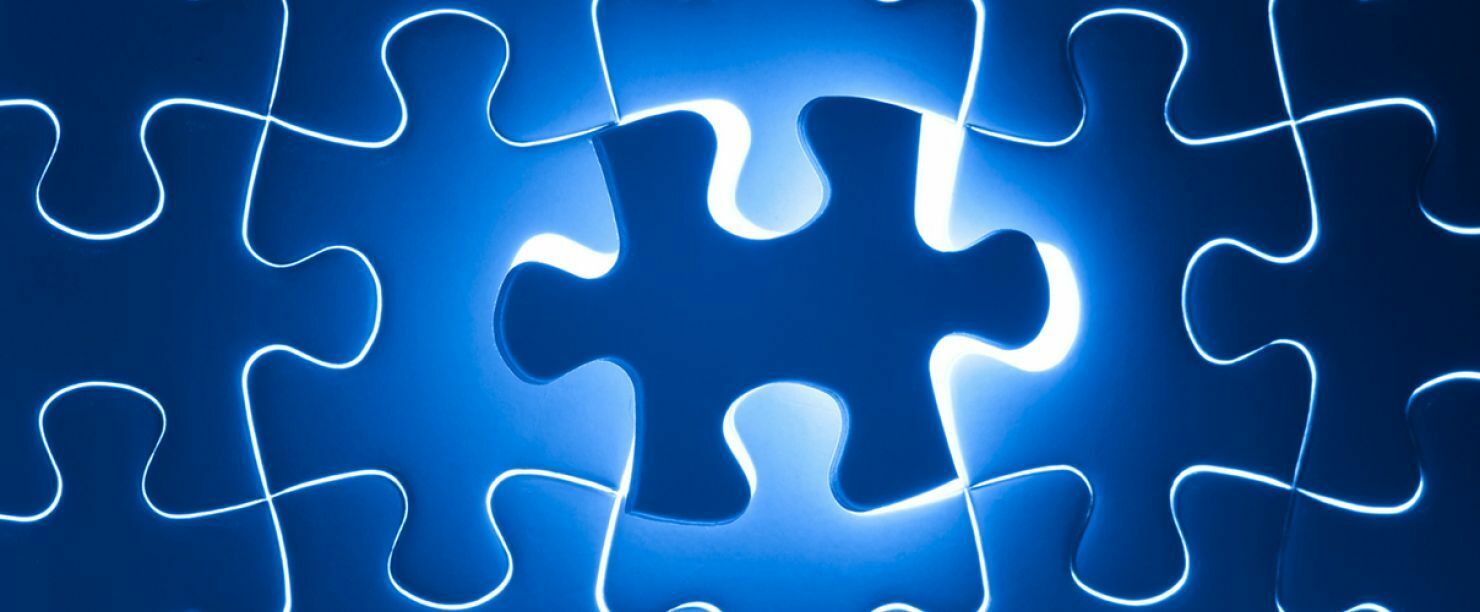 Изменения по соответствию ФГОС и ФООП
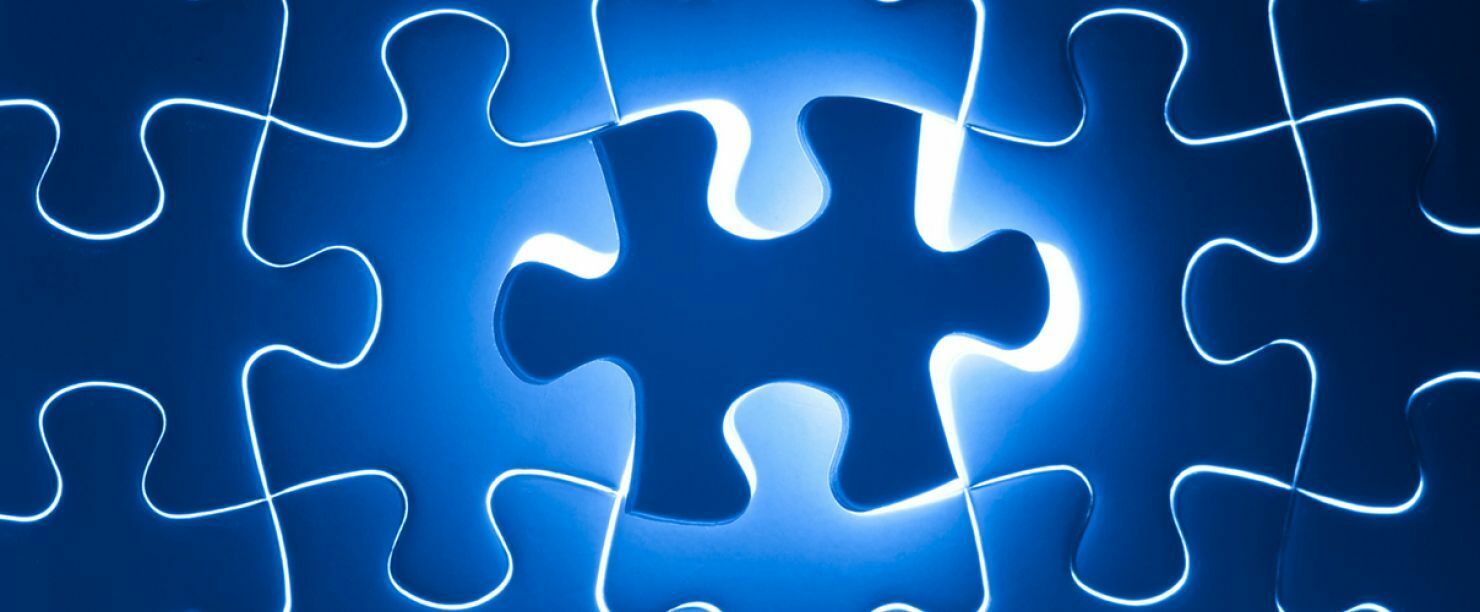 СООТНОШЕНИЕ ЧАСТЕЙ ООП НОО
20%
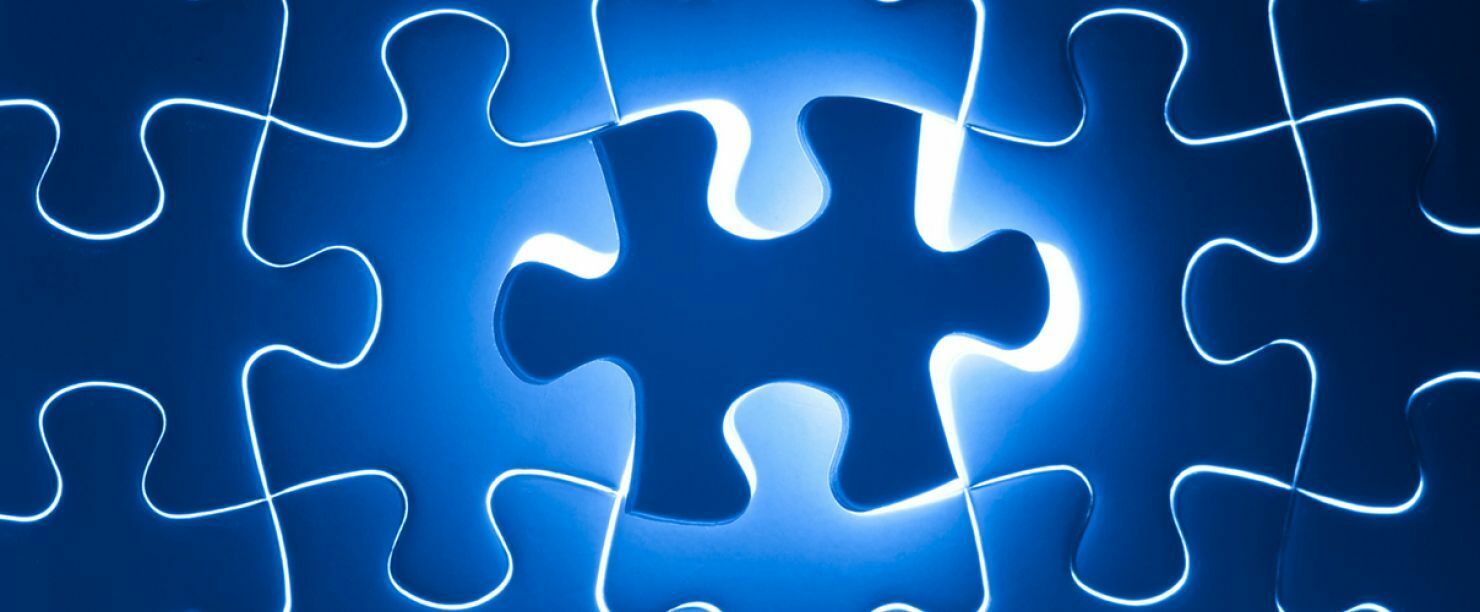 80%
80%
- обязательная часть
- формируемая часть
20%
СТРУКТУРА ООП НОО
ЦЕЛЕВОЙ РАЗДЕЛ
система оценки
пояснительная записка
планируемые результаты
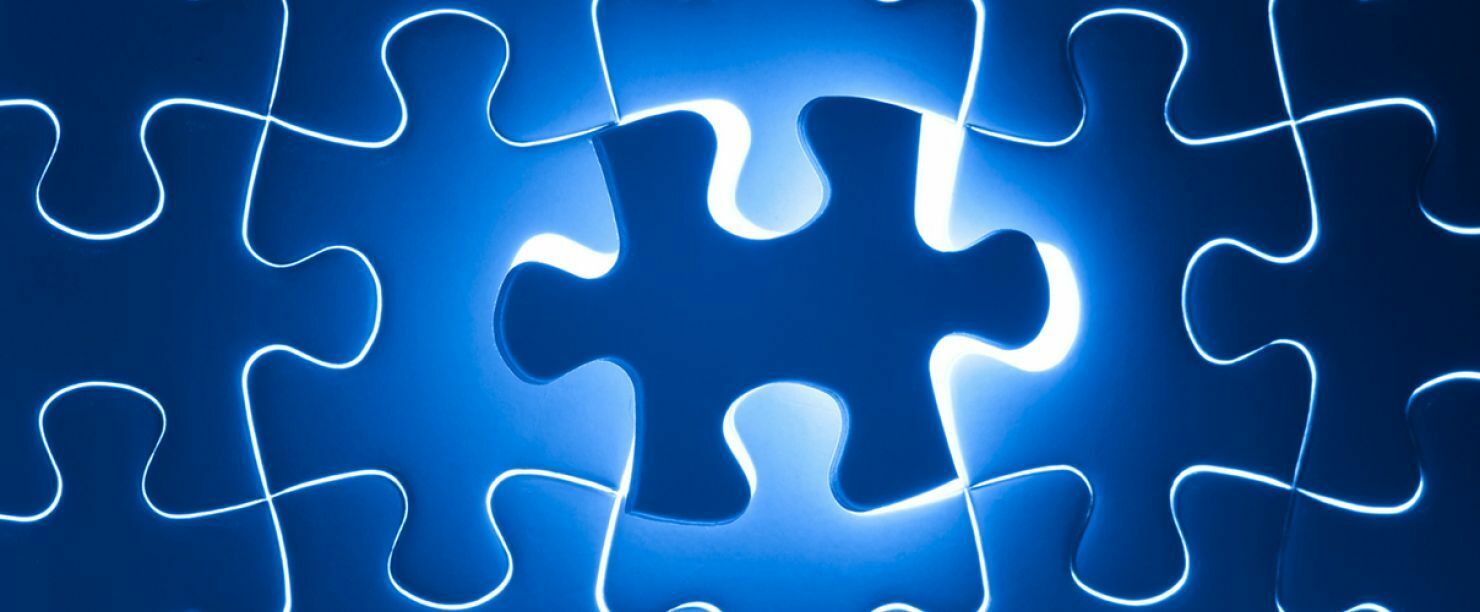 СОДЕРЖАТЕЛЬНЫЙ РАЗДЕЛ
рабочая программа воспитания
программа
формирования УУД
рабочие программы
учебных предметов
ОРГАНИЗАЦИОННЫЙ РАЗДЕЛ
характеристика условий реализации ООП НОО
учебный план НОО
(ФГОС НОО, утв. Приказом Минпросвещения от 31.05.2021 №286)
ФООП НОО
Пояснительная записка  
(цели, принципы и механизмы реализации образовательной программы НОО, общая характеристика программы)
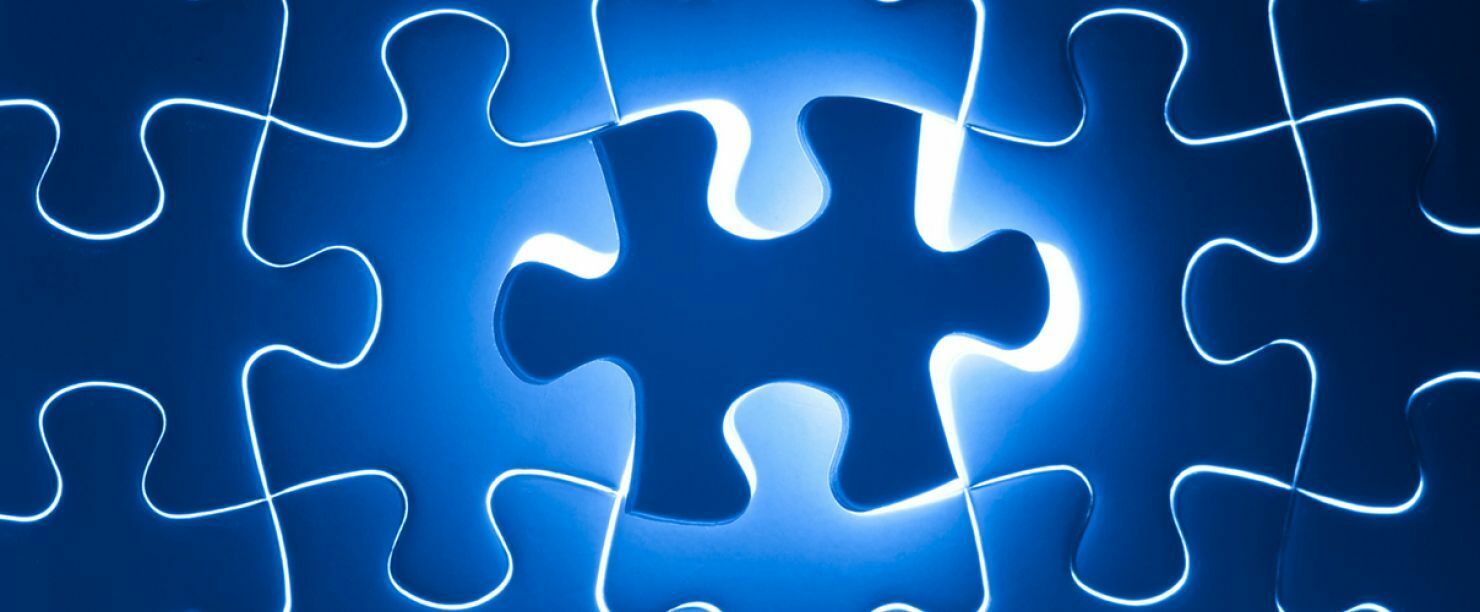 Целевой раздел
- пояснительная записка;
- планируемые результаты освоения обучающимися ФООП;
- система оценки достижения планируемых результатов освоения ФООП
Планируемые результаты
  освоения обучающимися образовательной программы НОО 
(личностные, метопредметные, предметные)
Система оценки достижения планируемых результатов освоения образовательной программы НОО
ЕДИНСТВО СОДЕРЖАНИЯ ОБЩЕГО ОБРАЗОВАНИЯ
(ФГОС НОО, утв. Приказом Минпросвещения от 31.05.2021 №286)
ФООП: обновляем / изменяем ООП
Пояснительная записка ООП НОО
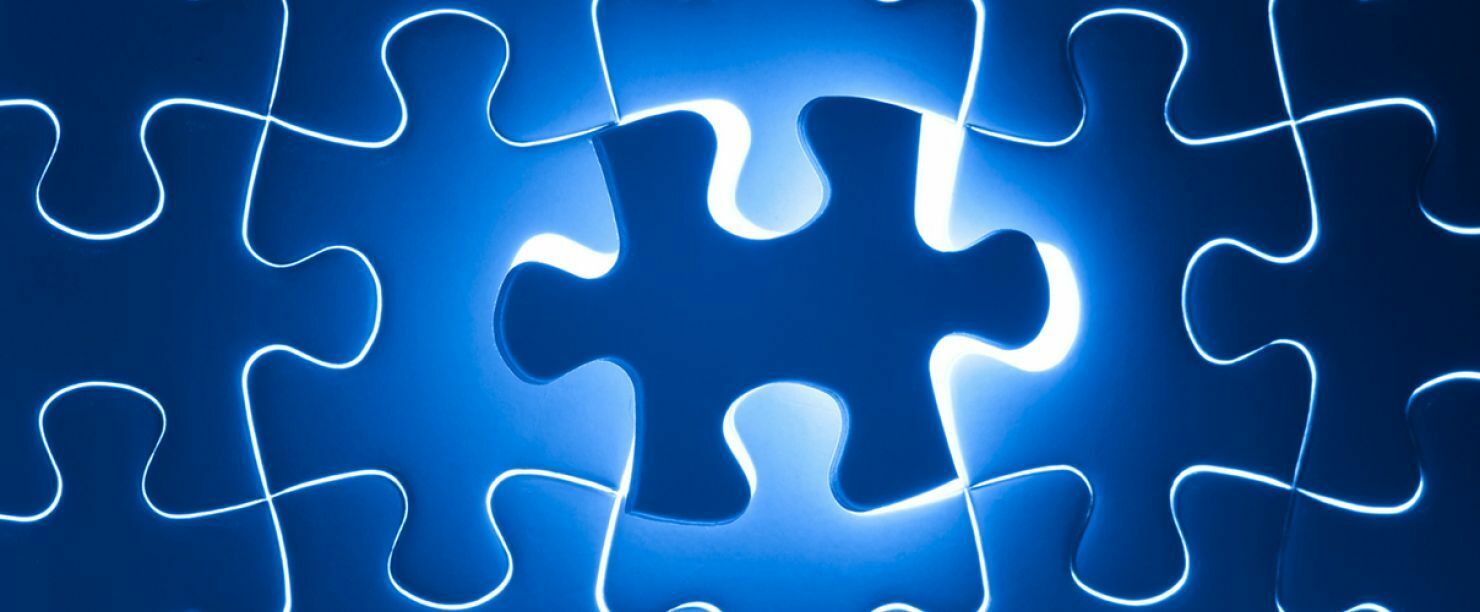 ФООП: обновляем / изменяем ООП
Пример формулировки общей характеристики ООП в пояснительной записке
Обновляем систему оценки достижения планируемых результатов
Все оценочные процедуры объединены в две группы: внешнего и внутреннего оценивания
Внутришкольные оценочные процедуры:
Текущая оценка
Промежуточная аттестация
Стартовые (диагностические) работы
Комплексные (диагностические) работы
Процедуры внешней оценки:
Государственная итоговая аттестация
Всероссийские проверочные работы
Мониторинговые исследования федерального, регионального и муниципального уровней
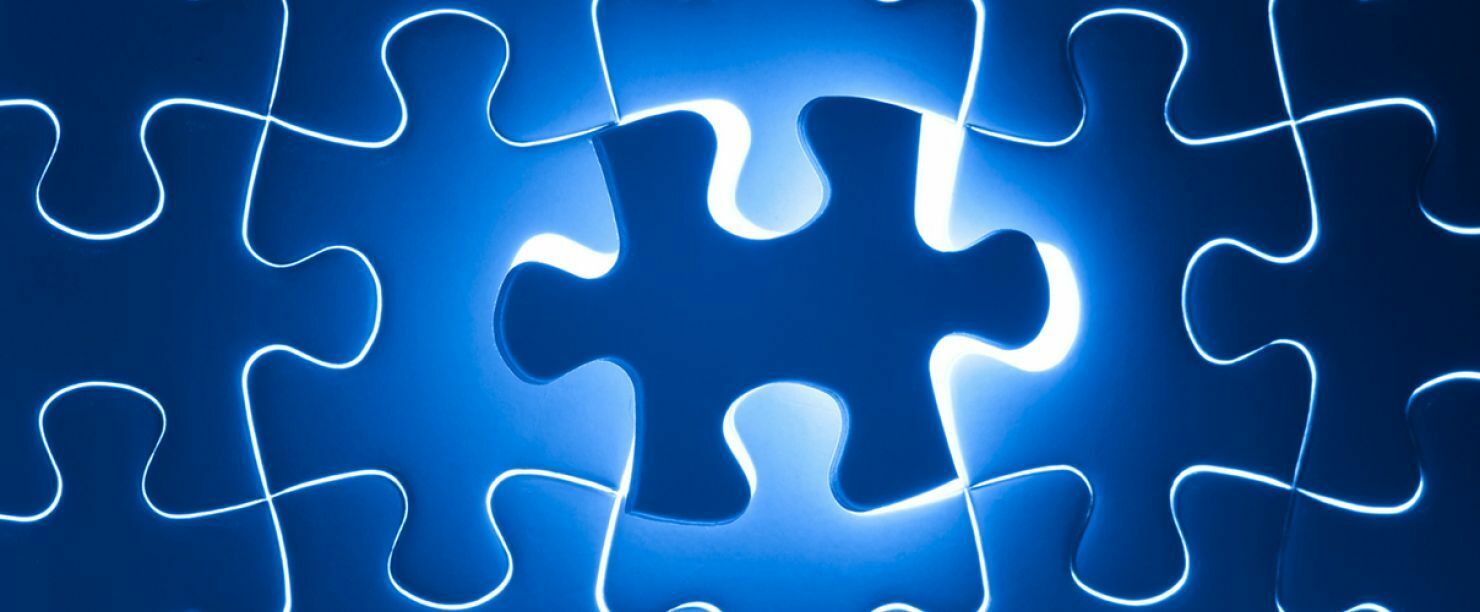 Целевой раздел
- пояснительная записка;
- планируемые результаты освоения обучающимися ФООП;
- система оценки достижения планируемых результатов освоения ФООП
Обновляем систему оценки достижения планируемых результатов
ООП НОО по ФГОС-2021
Скопируйте систему оценки из ФОП и добавьте особенности системы оценки вашей школы
Уделите внимание оценке функциональной грамотности – это требование ФГОС-2021

ООП НОО по ФГОС второго поколения
В прежнем виде систему оценки оставлять нельзя – она не соответствует требованиям ФОП
Включите оценку функциональной грамотности учеников
Проверьте, чтобы оценка обязательных учебных предметов учитывала содержание федеральных рабочих программ
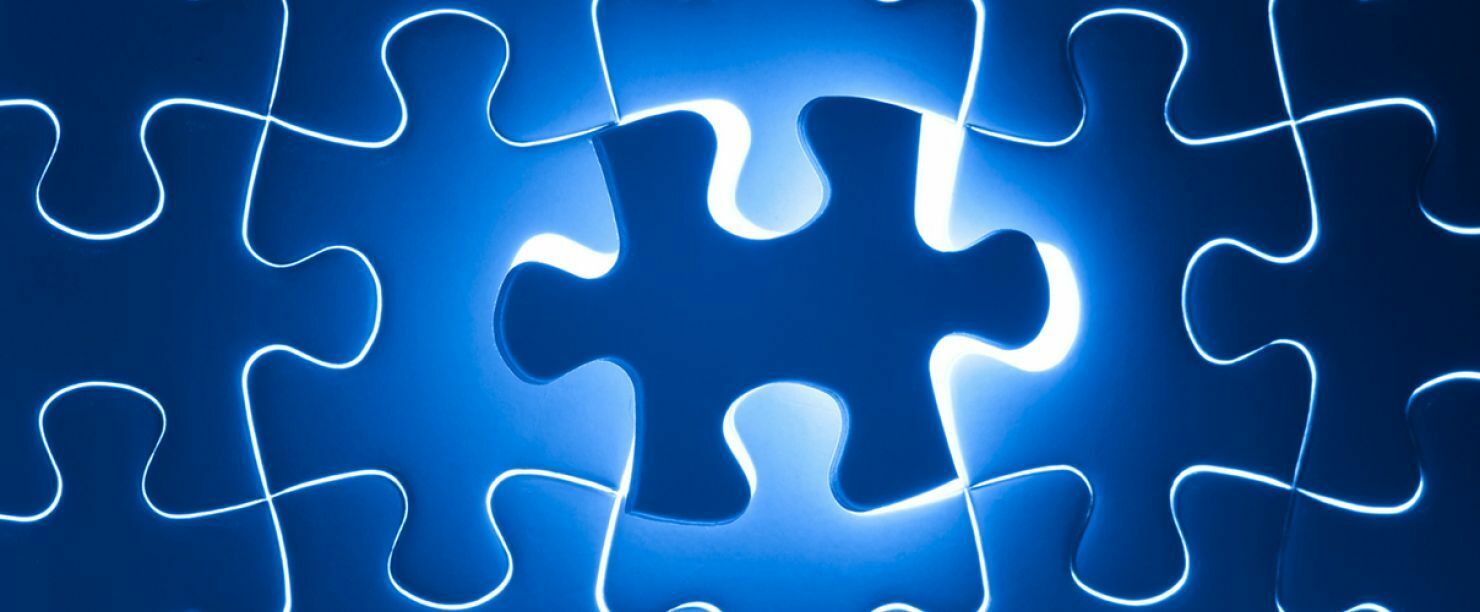 Целевой раздел
- пояснительная записка;
- планируемые результаты освоения обучающимися ФООП;
- система оценки достижения планируемых результатов освоения ФООП
ФООП НОО
Федеральные рабочие программы учебных предметов, учебных курсов (в том числе внеурочной деятельности), учебных модулей
Содержательный раздел
федеральные рабочие программы учебных предметов;
- программа формирования универсальных учебных действий у обучающихся;
федеральная рабочая программа воспитания
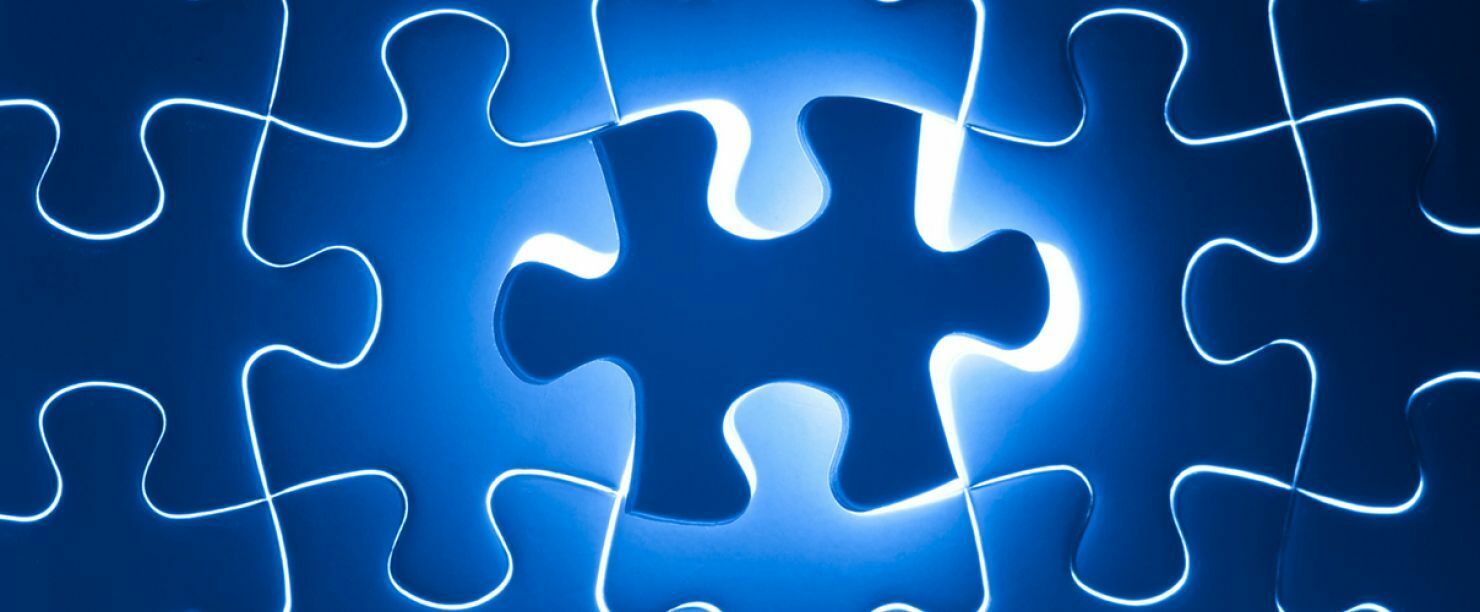 Программа формирования УУД у обучающихся (регулятивные, познавательные, коммуникативные УУД)
Федеральная рабочая программа воспитания
ЕДИНСТВО СОДЕРЖАНИЯ ОБЩЕГО ОБРАЗОВАНИЯ
(ФГОС НОО, утв. Приказом Минпросвещения от 31.05.2021 №286)
РАБОЧАЯ ПРОГРАММА ПРЕДМЕТА, КУРСА, МОДУЛЯ
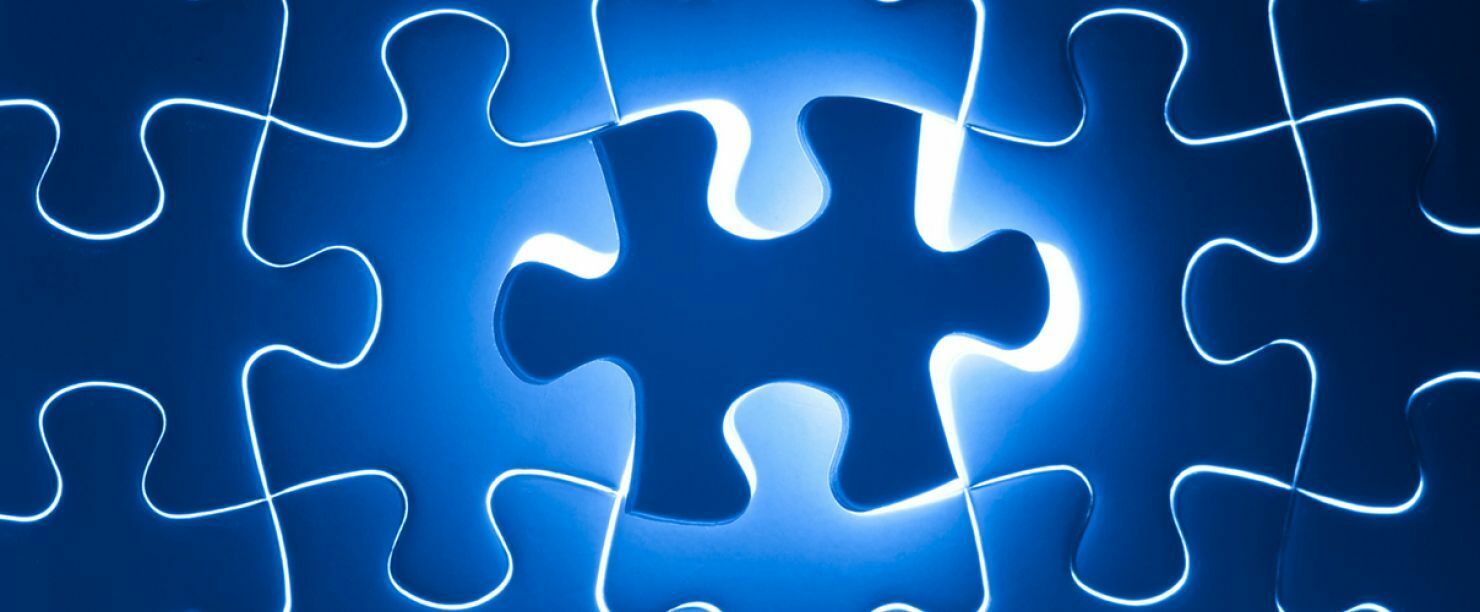 ПРОГРАММА ФОРМИРОВАНИЯ УУД
ФГОС НОО (п.31.2 ФГОС НОО)
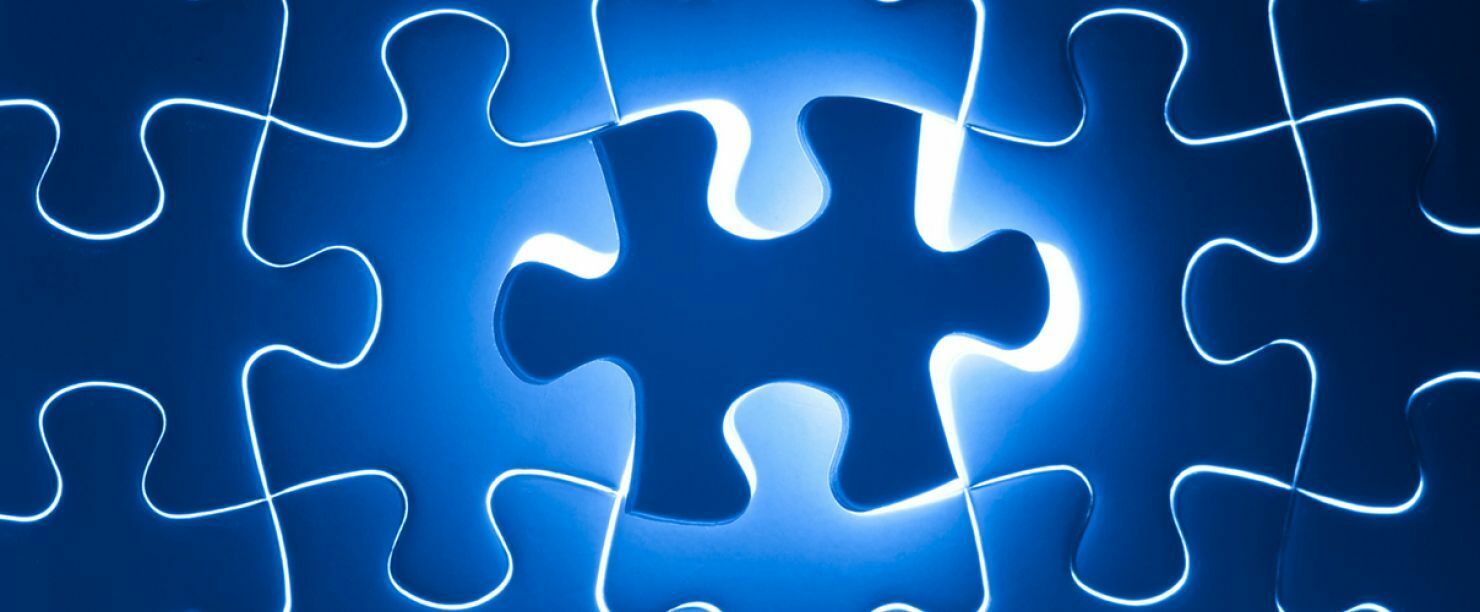 3
1
характеристика регулятивных, познавательных, коммуникативных УУД обучающихся
сформированность УДД у
обучающихся определяется на этапе завершения ими освоения программы НОО
описание взаимосвязи УУД с содержанием учебных предметов
2
ФООП НОО
Организационный раздел
- федеральный учебный план;
- федеральный план внеурочной деятельности;
- федеральный календарный учебный
график;
- федеральный календарный план воспитательной работы
Содержательный раздел
федеральные рабочие программы учебных предметов;
- программа формирования универсальных учебных действий у обучающихся;
федеральная рабочая программа воспитания
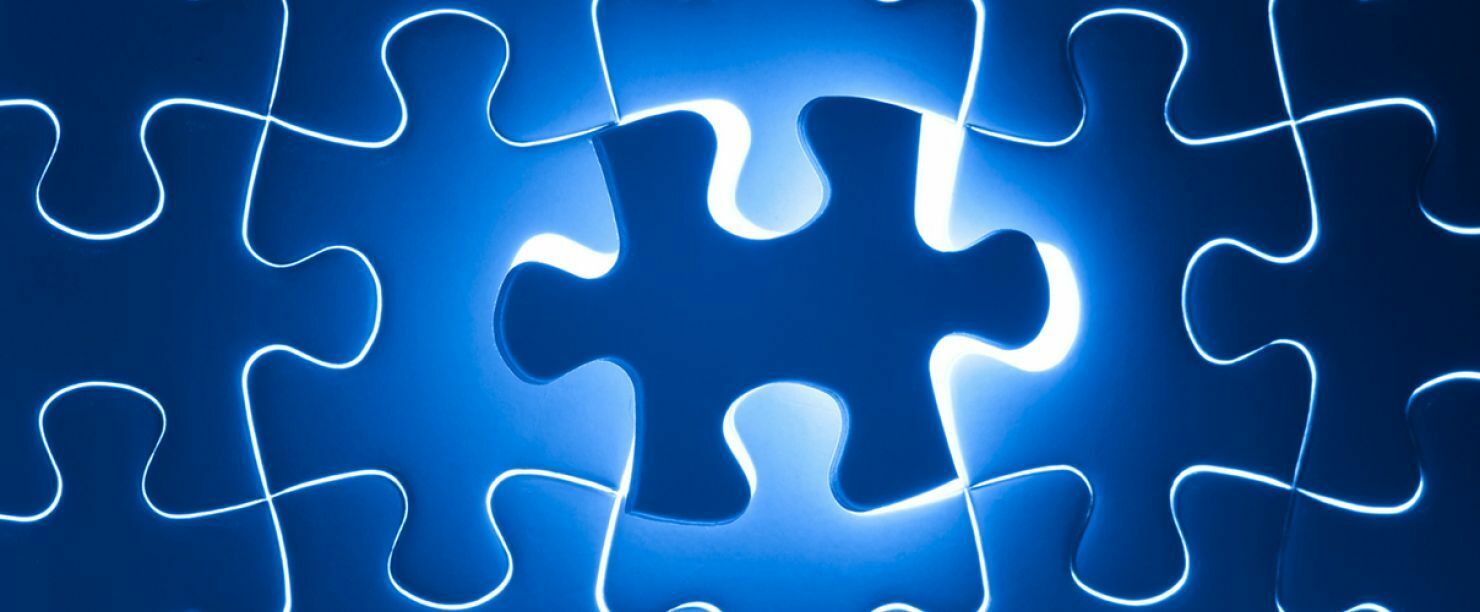 Федеральный учебный план НОО
План внеурочной деятельности
Федеральный календарный план воспитательной работы
Федеральный  календарный учебный график
Характеристика условий реализации программы НОО
ЕДИНСТВО СОДЕРЖАНИЯ ОБЩЕГО ОБРАЗОВАНИЯ
(ФГОС НОО, утв. Приказом Минпросвещения от 31.05.2021 №286)
СИСТЕМА УСЛОВИЙ РЕАЛИЗАЦИИ ПРОГРАММЫ НАЧАЛЬНОГО
ОБЩЕГО ОБРАЗОВАНИЯ
Кадровые условия реализации основной образовательной программы начального общего образования
Психолого-педагогические условия реализации основной
образовательной программы начального общего образования
Финансово-экономические условия реализации образовательной программы начального общего образования
Информационно-методические условия реализации программы начального общего образования
Материально-технические условия реализации основной образовательной программы
Механизмы достижения целевых ориентиров в системе условий
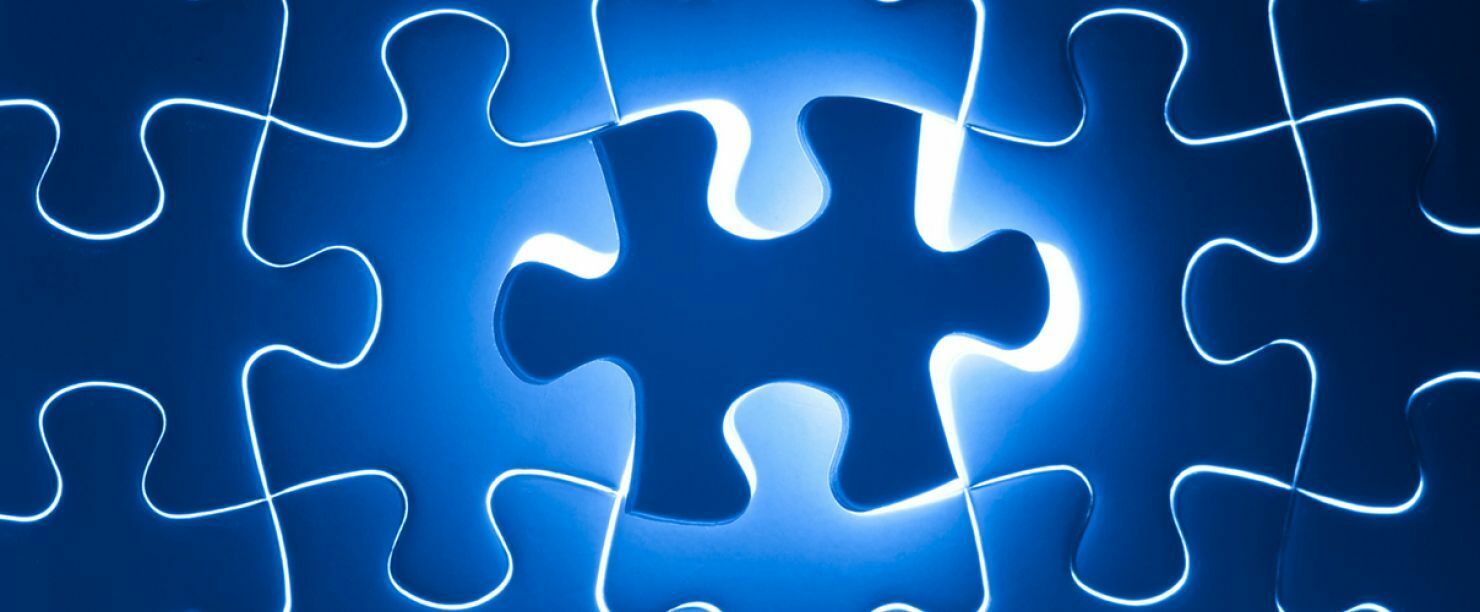 ФООП: обновляем / изменяем ООП
Все ООП должны соответствовать ФООП


Содержание и планируемые результаты должны быть не ниже тех, которые сформулированы в ФООП


ООП всех уровней необходимо обновить под требованиям ФООП к  1 сентября 2023 года


Полностью заменить ООП на ФООП не представляется возможным
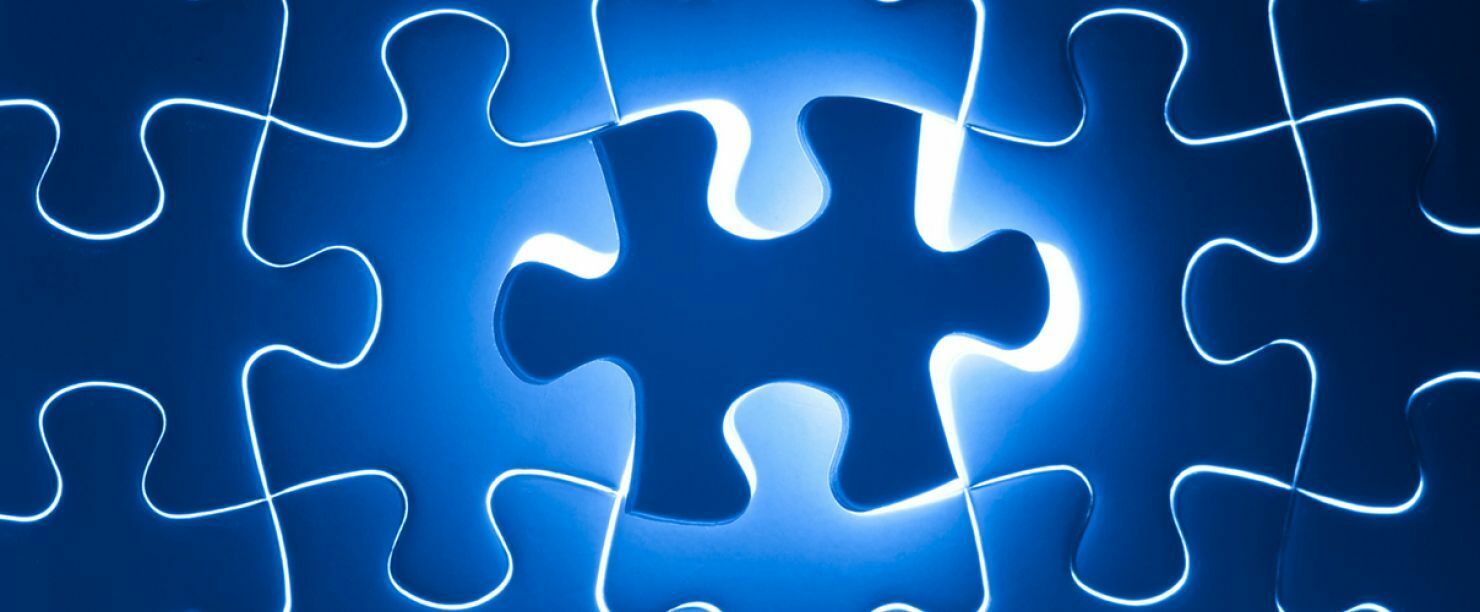 Каков алгоритм действий управленца по реализации ФООП?
С чего начать?
Пример работы по обновлению
Ресурсы для учителя
На пути к формированию единого образовательного пространства
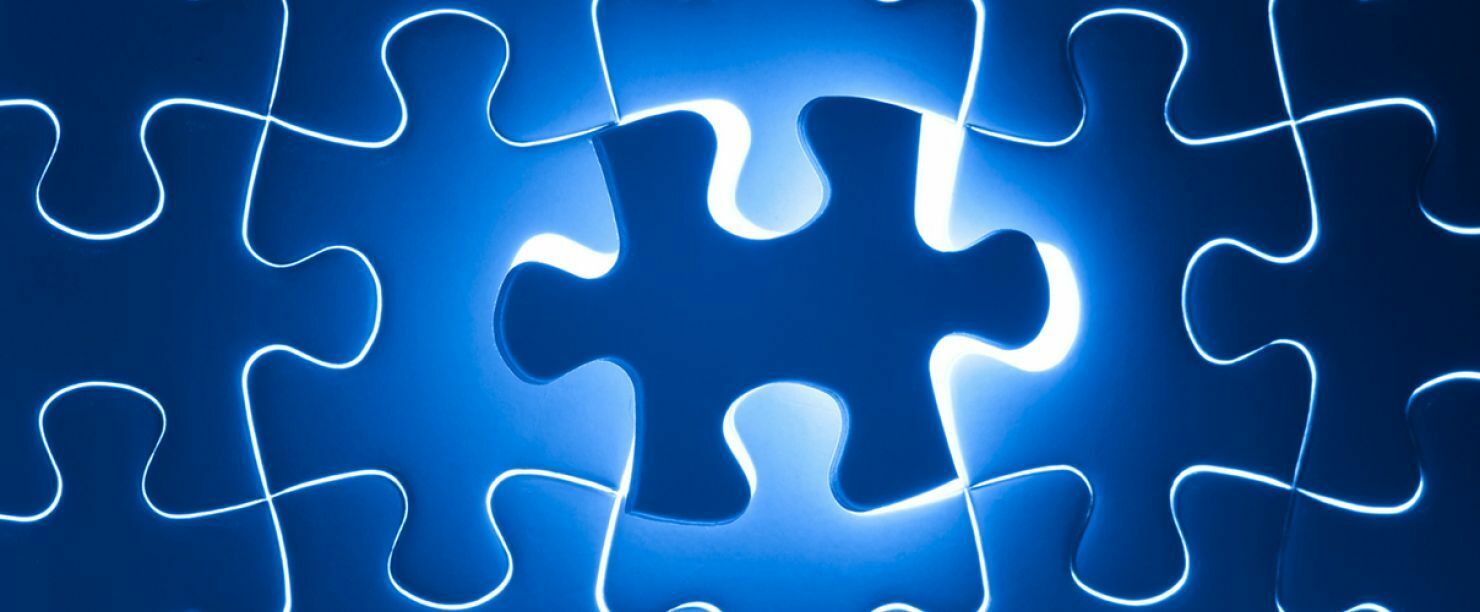 https://edsoo.ru/Metodicheskie
_seminari_0.htm
Вопрос-ответ
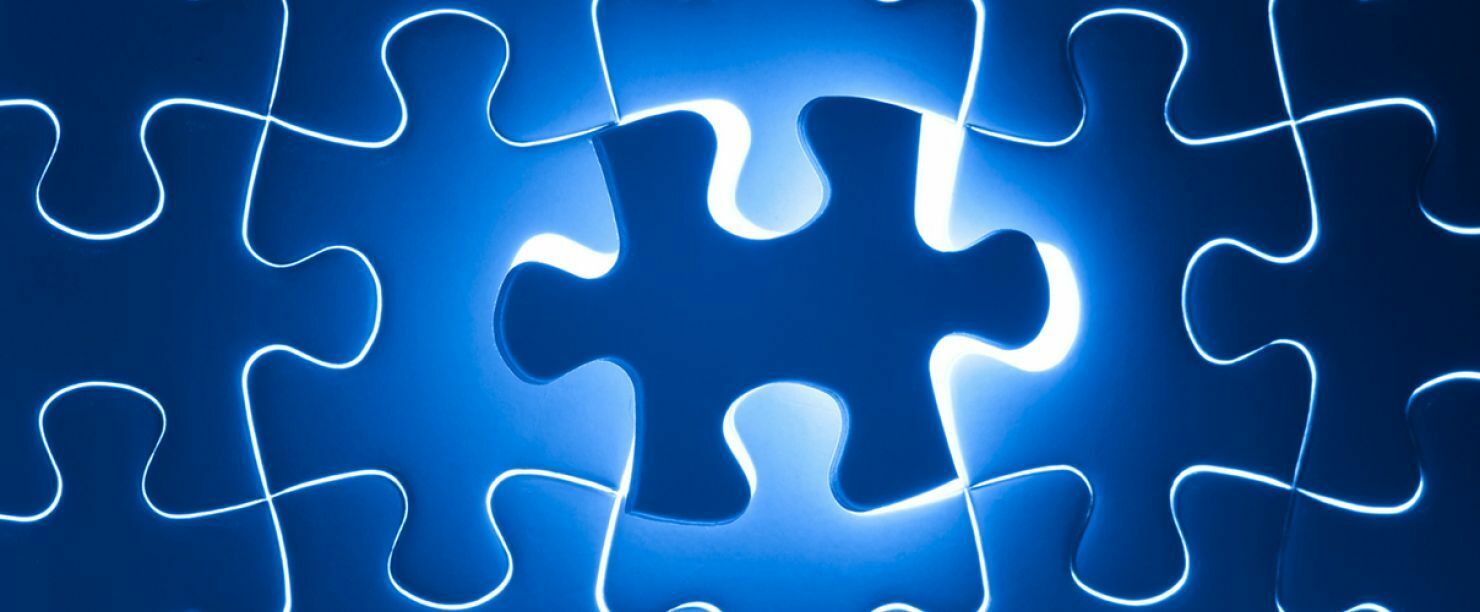 Информационная поддержка